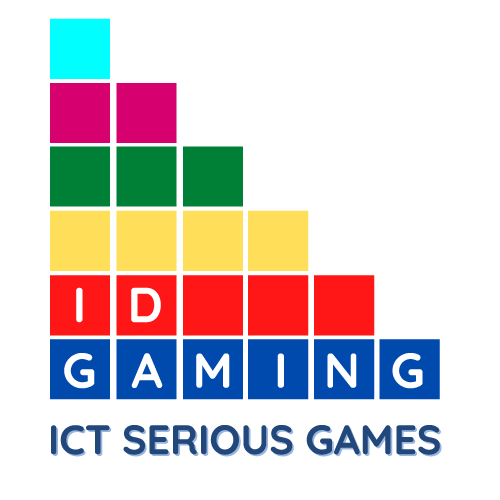 Take a reward for your home.
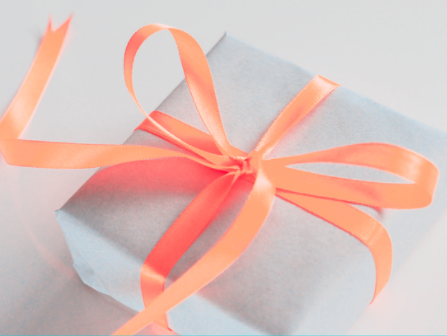 By doing this challenge you have improved
You have obtained these points:
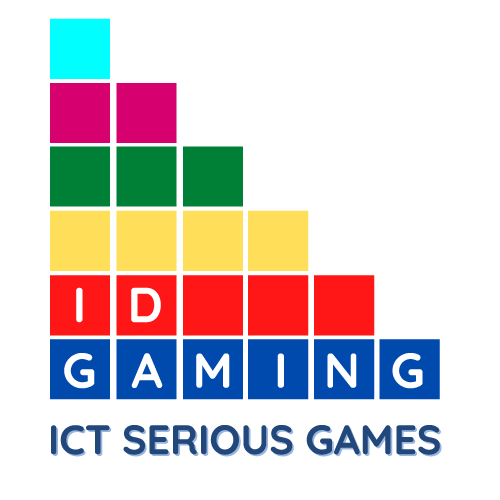 Take a reward for your home.
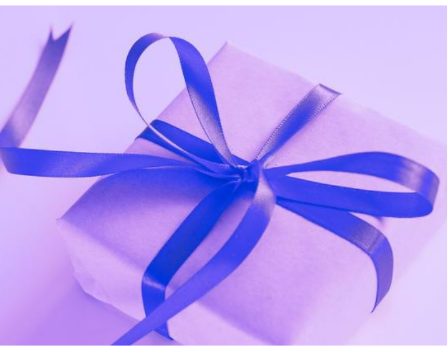 By doing this challenge you have improved
You have obtained these points:
Page 1
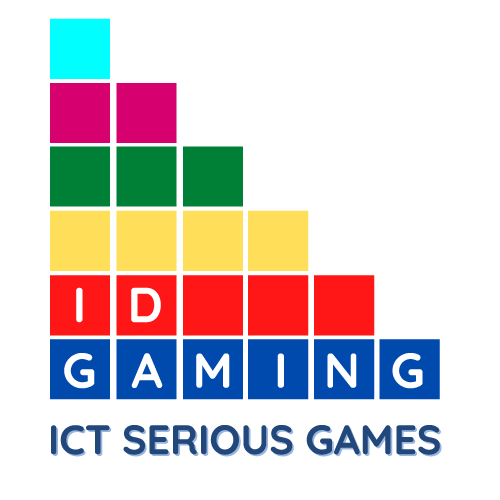 Take a reward for your home.
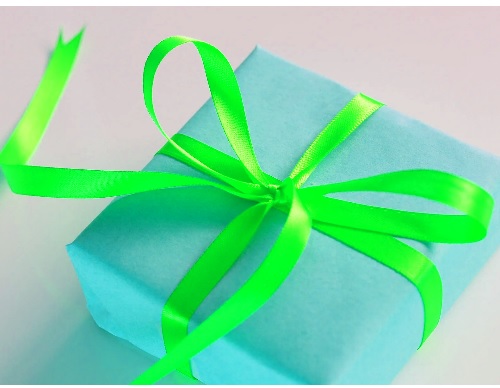 By doing this challenge you have improved
You have obtained these points:
Page 1
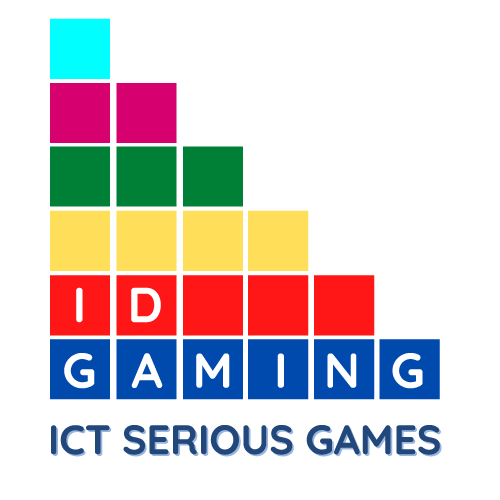 Take a reward for your home.
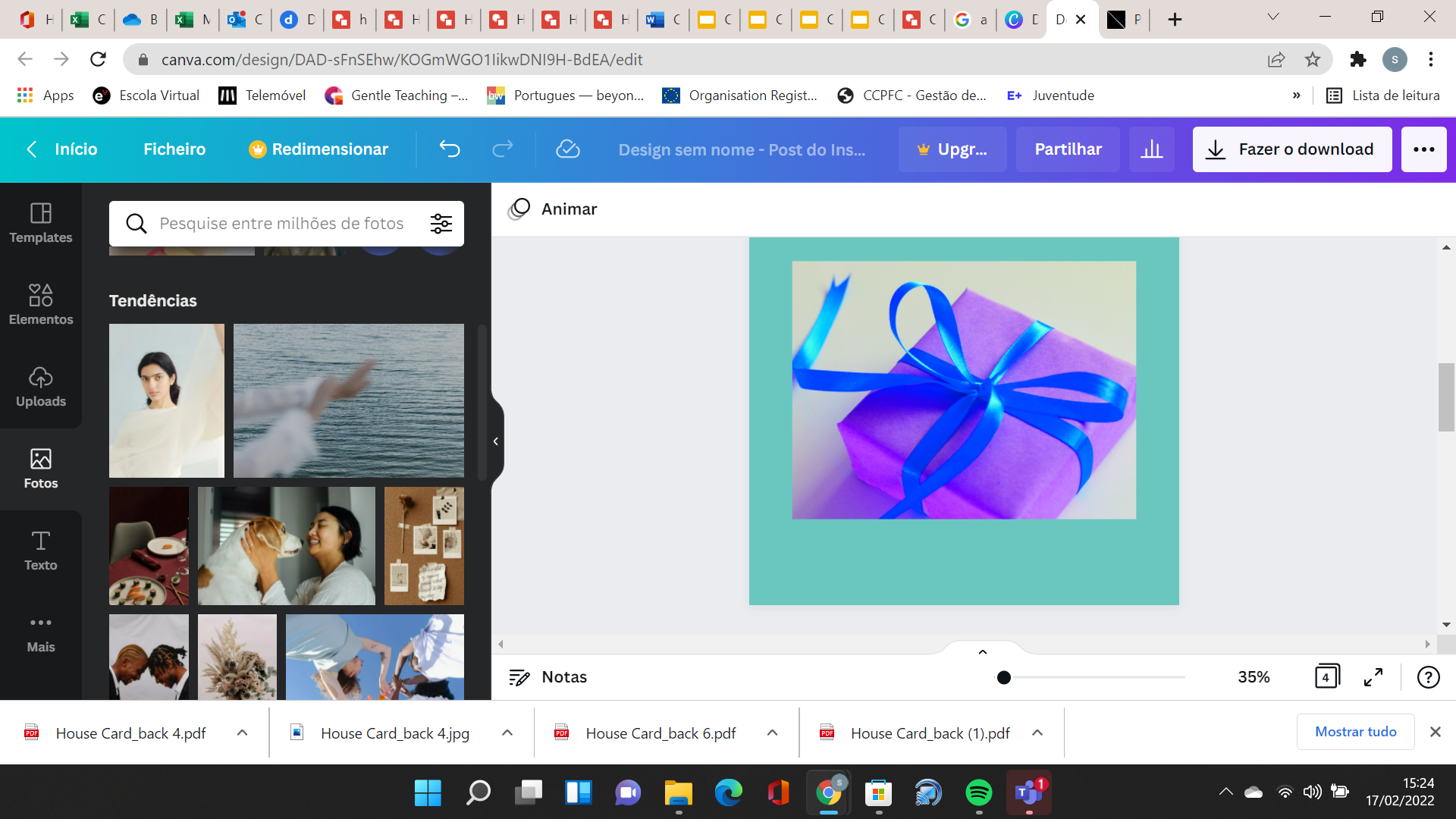 By doing this challenge you have improved
You have obtained these points:
Page 1